MARKETING NGÂN HÀNG
GV: ThS. Lê Ngọc Lưu Quang
	Contact: 0914784980	
               	lnlquang@hce.edu.vn
MÔ TẢ HỌC PHẦN
Trang bị cho học viên các kiến thức cơ bản và  toàn diện về lý luận và thực tiễn cũng như kỹ năng  thực hành các hoạt động Marketing và cung ứng  dịch vụ tài chính của NHTM hiện đại
Cung cấp các khái niệm hiện đại về Marketing,  nghiên cứu thị trường, xây dựng chiến lược  marketing hỗn hợp…
CHƯƠNG TRÌNH HỌC
Thời lượng: 45 tiết
Điểm học phần = 40%*điểm quá trình + 60%*điểm cuối kỳ
Chuyên cần
Thi cuối kỳ
Kiểm tra  giữa kỳ 1
Kiểm tra  giữa kỳ 2
ĐÁNH GIÁ HỌC PHẦN
Điểm quá trình: TB cộng của 3 cột điểm
Điểm chuyên cần: điểm danh 10 buổi bất kỳ, không được  nghỉ quá 5 buổi.
Kiểm tra giữa kỳ 1: thuyết trình nhóm
Kiểm tra giữa kỳ 2: kiểm tra giấy 45 phút
Điểm thi kết thúc học phần (điểm cuối kỳ): thi tự luận 90  phút.
Điểm khuyến khích cho mỗi lần trả lời câu hỏi sẽ được tính vào điểm giữa kỳ
Tài liệu học tập:
Marketing ngân hàng, TS. Trịnh Quốc Trung 
Tài liệu tham khảo:
 Giáo trình Marketing ngân hàng, PGS.TS. Nguyễn Thị Minh Hiền, Học viện ngân hàng - NXB Thống kê 2007
 Các tài liệu có liên quan trên mạng internet
- Giáo trình marketing căn bản 
- Giáo trình quản trị maketing
- Nghiệp vụ ngân hàng thương mại
- Quản trị ngân hàng
NỘI DUNG HỌC PHẦN
Bài 1: Tổng quan về marketing ngân hàng
Bài 2: Thị trường và môi trường Marketing ngân hàng
Bài 3: Đo lường và lựa chọn thị trường mục tiêu cho NH
Bài 4: Chiến lược sản phẩm
Bài 5: Chiến lược giá
Bài 6: Chiến lược phân phối
Bài 7: Chiến lược xúc tiến hỗn hợp
BÀI TẬP NHÓM
Lựa chọn chủ đề thuyết trình về ngân hàng các nước sau:
Việt Nam
Thái Lan
Trung Quốc
Hàn Quốc
Mỹ
Nhật Bản
Thụy Sĩ
Hướng dẫn Nội dung bài thuyết trình
Giới thiệu ngắn gọn về NH nhóm nghiên cứu
Trình bày các dữ liệu, thông tin nhóm tìm  được về chiến lược sản phẩm/ chiến lược giá/  chiến lược phân phối của NH đó.
**Chiến lược Sản phẩm:
Phân khúc thị trường hướng đến
Các dòng sản phẩm
So sánh với 3 ngân hàng bất kỳ khác
Hướng dẫn Nội dung bài thuyết trình
**Chiến lược Giá:
Các nhân tố ảnh hưởng đến giá SP
Giá của sản phẩm NH
So sánh với 3 ngân hàng bất kỳ khác
**Chiến lược Phân phối:
Mạng lưới phân phối
So sánh với 3 ngân hàng bất kỳ khác
Nội dung, bố cục, số trang, hình thức tùy nhóm quyết định
Nộp file word (để chấm điểm) và trình bày để lớp và GV phản biện (để chấm điểm)
Thời gian thuyết trình (đầu) tuần học thứ 6.
NHẮC LẠI KIẾN THỨC
Bản chất của hoạt động Marketing
Lý thuyết Marketing hiện đại
Các công cụ của Marketing
Bản chất của hoạt động marketing
Marketing là tập hợp tất cả các hoạt động định hướng vào việc thỏa mãn nhu cầu của khách hàng một cách hiệu quả và có lợi.
Ai là cha đẻ của  ngành MARKERTING HIỆN ĐẠI?
A
C
Philip Morris
Philip Hoffman
B
D
Philips
Philip Kotler
Tên các khái niệm cốt lõi trong  Marketing?
Nhu  cầu
Giao  dịch
Ước  muốn
Thị  trường
Lượng  cầu
Trao  đổi
Sản  phẩm
Lý thuyết Marketing
Marketing cổ điển: định hướng bán hàng
Bán hàng &  Khuyến mãi
Lợi nhuận qua  số lượng tiêu thu
Nhà sản xuất
Sản phẩm
Marketing hiện đại: định hướng thỏa mãn  nhu cầu khách hàng
Nhu cầu của  khách hàng
Marketing hỗn  hợp
Lợi nhuận qua sự thỏa  mãn của khách hàng
Thị trường
Các công cụ Marketing
Phân phối
Giá cả

Xúc tiến
Quy trình
Vật chất


Con người
Sản phẩm
NGÂN HÀNG
Đặc trưng của ngân hàng
Tài sản nợ chủ yếu là tiền gửi
Tài sản có chủ yếu là tín dụng
Có khả năng tạo tiền thông qua hệ thống ngân hàng
Gửi tiền
Cho vay
Người cần vốn
Người có vốn
Ngân hàng thương mại
Đầu tư
ủy thác đầu tư
NGÂN HÀNG
Các loại hoạt động của ngân hàng
Huy động vốn
Cấp tín dụng
Các dịch vụ thanh toán
Thực hiện dịch vụ thu hộ, chi hộ
Góp vốn mua cổ phần 
Làm đại lý, nhận ủy thác đầu tư
Dịch vụ tư vấn tài chính, kinh doanh chứng khoán
Các công ty con của Vietinbank
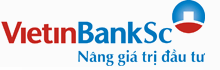 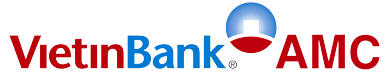 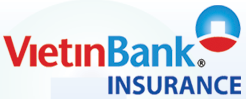 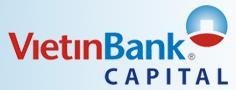 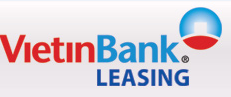 18
Đối tác chiến lược của các ngân hàng thương mại Việt Nam
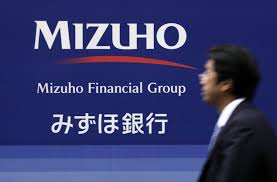 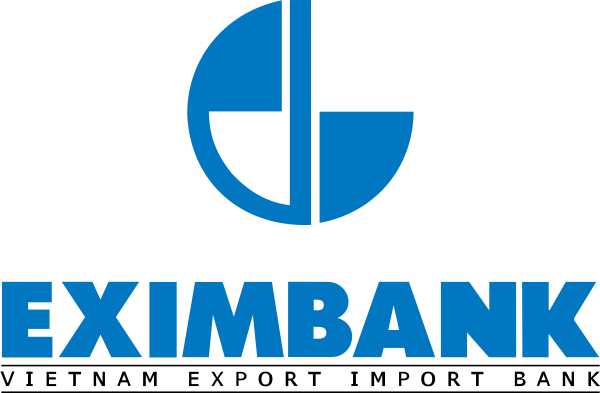 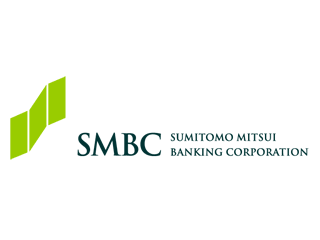 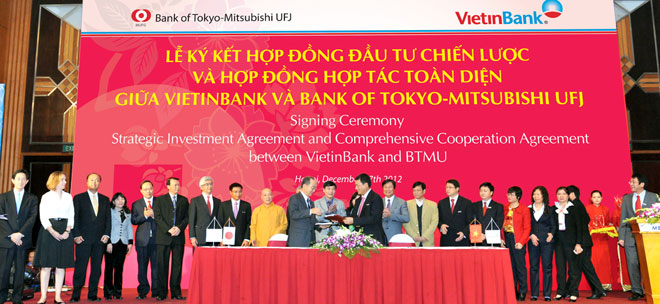 NGÂN HÀNG
Đặc trưng của kinh doanh ngân hàng
Chịu sự giám sát và các quy định của pháp luật
Đối tượng kinh doanh là các tài sản tài chính
Hoạt động kinh doanh ngân hàng mang tính chất trung gian tín dụng
Chịu sự chi phối mạnh mẽ của môi trường kinh tế, xã hội, văn hóa
Hoạt động kinh doanh đặc biệt có rủi ro hệ thống cao
[Speaker Notes: Tài sản tài chính ( financial asset) là những tài sản có giá trị không dựa vào nội dung vật chất của nó (giống như bất động sản gồm nhà cửa, đất đai) mà dựa vào các quan hệ trên thị trường]
NGÂN HÀNG
Phân loại ngân hàng
Phân loại theo mô hình hoạt động của ngân hàng thương mại
Ngân hàng chuyên doanh: chỉ cung cấp sản phẩm cho một nhóm đối tượng khách hàng
Ngân hàng kinh doanh tổng hợp: phục vụ đa ngành, đa đối tượng các dịch vụ ngân hàng truyền thống
Ngân hàng đa năng: đa năng trực tiếp ; đa năng gián tiếp
[Speaker Notes: Ngân hảng thương mại không những được hoạt động trong lĩnh vực tiền tệ mà còn được hoạt động trong lĩnh vực chứng khoán và bảo hiểm
Các ngân hàng muốn hoạt động trong lĩnh vực chứng khoán phảI thành lập công ty con- công ty chứng khoán , hoạt động độc lập.]
Bài tập
Cho biết các nhận định sau đúng/ sai, giải thích
Tổ chức tín dụng là các ngân hàng thương mại
Ngân hàng phát triển hoạt động dựa trên nguồn vốn cấp phát của chính phủ
3. Các công ty tài chính và các ngân hàng hoạt động giống nhau
4. Tín dụng là hoạt động cho vay của các ngân hàng
[Speaker Notes: Cty tài chính:
+ Không được làm dịch vụ thanh toán, không sử dụng vốn vay để thực hiện thanh toán.
+ Không được nhận tiền gửi dưới một năm
Đặc điểm hoạt động
– Công ty tài chính
Huy động những khoản tiền lớn chia ra để cho vay những khoản nhỏ
– Ngân hàng thương mại
Tập hợp những khoản tiền gửi nhỏ để cho vay các khoản tiền lớn.
Thời hạn hoạt động
– Công ty tài chính:
Thời hạn hoạt động của công ty tài chính tối đa là 50 năm. Trường hợp cần gia hạn thời hạn hoạt động, phải được Ngân hàng Nhà nước Việt Nam chấp thuận, nhưng mỗi lần gia hạn không quá 50 năm
– Ngân hàng thương mại
Trong khi đó, thời hạn hoạt động của các ngân hàng không bị pháp luật khống chế]
Bài tập
Dịch vụ nào sau đây là của ngân hàng bán buôn
Tài trợ thương mại cho doanh nghiệp kinh doanh xăng dầu
Cho thuê tài chính
Bảo lãnh dự thầu
Thẻ thanh toán quốc tế
L/C
Thấu chi tài khoản khách hàng cá nhân A
Thẻ tín dụng khách hàng B
Nhận ủy thác đầu tư
[Speaker Notes: Ngân hàng bán buôn đề cập đến các dịch vụ ngân hàng giữa các ngân hàng thương mại và các tổ chức tài chính khác.
Loại giao dịch ngân hàng này với các khách hàng lớn hơn, chẳng hạn như các tập đoàn lớn và các ngân hàng khác, trong khi ngân hàng bán lẻ tập trung nhiều hơn vào cá nhân hoặc doanh nghiệp nhỏ.]
Bài tập
Chọn các dịch vụ thanh toán tại ngân hàng
Bảo lãnh thực hiện hợp đồng
Trung gian thanh toán mua bán bất động sản
Thu đổi séc du lịch
Nhận ủy thác thanh toán
Thẻ trả trước
Sản phẩm tiết kiệm lãi suất bậc thang
Dịch vụ tư vấn tài chính khách hàng cá nhân
Bài tập
Cho biết các nhận định nào đúng:
Khách hàng khi sử dụng thẻ tín dụng không nhất thiết phải mở tài khoản tiền gửi tại ngân hàng
Khách hàng khi sử dụng thẻ ghi nợ không nhất thiết phải mở tài khoản tiền gửi tại ngân hàng
Hạn mức tín dụng mà ngân hàng cấp cho chủ thẻ tín dụng dựa trên năng lực tài chính (thu nhập, lịch sử tín dụng) của chủ thẻ
Thẻ tín dụng về cơ bản là hình thức thấu chi tài khoản
[Speaker Notes: Về cơ bản, vay thấu chi và vay thẻ tín dụng là hai hình thức vay hoàn toàn khác nhau. Vay thấu chi tức là việc ngân hàng cấp cho bạn một hạn mức để bạn có thể chi tiêu vượt mức số tiền có trong thẻ ghi nợ của bạn. Tức là khi tài khoản trong thẻ ghi nợ của bạn là 0 đồng, bạn vẫn có thể rút được tiền hoặc là thanh toán hóa đơn được. Nhưng số tiền mà bạn chi tiêu phát sinh sẽ được tính là phần thấu chi.
Vay thẻ tín dụng thì khác, ngân hàng sẽ cấp cho bạn một chiếc thẻ tín dụng và một hạn mức tín dụng. Bạn sử dụng chiếc thẻ đó để mua sắm, chi trả cho các loại hàng hóa, dịch vụ. Song song với đó bạn vẫn có thể kết hợp với thẻ ghi nợ của ngân hàng.]
Khái niệm dịch vụ:
	“ Dịch vụ là một hoạt động hay lợi ích mà một bên có thể cung cấp cho bên kia, trong đó nó có tính vô hình và không dẫn đến bất cứ sự chuyển giao sở hữu nào” ( Kolter, Amstrong 1991)
TÌNH HUỐNG DẪN NHẬP
Đang trong giờ làm việc, anh Quang làm việc tại một công ty truyền thông lớn ở Hà Nội nhận  được điện thoại từ một giọng nói dễ thương: “Chào anh, em là nhân viên bộ phận thẻ của  Techcombank…”. Qua một vài câu giới thiệu, anh Quang rất ngạc nhiên khi cô gái này biết rất  nhiều thông tin cá nhân về mình và trò chuyện như thể một người bạn và rất có duyên.
Tuy nhiên, sau màn làm quen, cô gái có giọng nói ngọt ngào này chuyển đề tài sang dịch vụ thẻ tín dụng quốc tế của ngân hàng. Khi nghe tới đó, anh Quang cho biết đã dùng thẻ debit của một ngân hàng khác và cáo bận. Nhân viên tiếp thị của Techcombank cảm ơn rất lịch sự và hẹn gọi lại vào một dịp khác.
Vào hôm sau, đúng lúc đang rất bận, anh lại nhận được điện thoại từ cô gái có giọng ngọt ngào của Techcombank. Lần này, anh nói ngay là mình đã dùng thẻ debit rất tiện lợi nên không thấy cần phải dùng thẻ tín dụng. Thế nhưng, nhân viên nhà băng chớp cơ hội này trình bày một loạt các lợi ích của thẻ tín dụng quốc tế. Mặc dù đang bận nhưng do cô gái cư xử rất nhẹ nhàng và  khéo léo nên anh Quang đành khẳng định lại là mình chưa có nhu cầu, chứ không từ chối thẳng  thừng. Cô nhân viên lại hẹn lần sau.
Gần đây rất nhiều ngân hàng mở các chiến dịch tiếp thị trực tiếp rất mạnh đối với thẻ tín dụng  quốc tế. Phương thức chủ yếu mà các nhà băng sử dụng là thu thập cơ sở dữ liệu khách hàng  từ trước và giới thiệu dịch vụ qua điện thoại với những nhân viên được đào tạo về tiếp thị  chuyên nghiệp.

Bạn nghĩ gì về hiện tượng “Ngân hàng cũng 'oanh tạc' khách hàng qua điện thoại”?
Tại sao ngân hàng lại dùng hình thức tiếp thị trực tiếp này?
1
Khái niệm
2
Vai trò của Marketing ngân hàng
Chức năng của Marketing ngân hàng	3
4
5
Đặc điểm của Marketing ngân hàng
Cơ cấu tổ chức bộ phận Marketing
1.1 Khái niệm
Là toàn bộ những nỗ lực của ngân hàng nhằm thỏa  mãn nhu cầu của khách hàng và thực hiện các  mục tiêu lợi nhuận cho ngân hàng
Là tập hợp các hành động khác nhau của ngân hàng nhằm hướng mọi nguồn lực hiện có của  ngân hàng vào việc phục vụ tốt hơn nhu cầu  khách hàng, trên cơ sở đó thực hiện các mục tiêu  của ngân hàng.
1. KHÁI NIỆM MARKETING NGÂN HÀNG
Những điểm cơ bản trong marketing ngân hàng:
Dựa trên những nguyên lý của marketing hiện đại;
Nhiệm vụ then chốt là xác định nhu cầu - đáp ứng nhu cầu bằng những biện pháp  tốt hơn so với đối thủ cạnh tranh;
Là nhiệm vụ của tất cả mọi người trong ngân hàng;
Lợi nhuận là mục tiêu cuối cùng và là thước đo quan trọng đánh giá trình độ marketing.
CÂU HỎI THẢO LUẬN
Theo quan điểm trong marketing ngân hàng, vì sao lợi nhuận là mục tiêu cuối cùng  và là thước đo quan trọng đánh giá trình độ marketing?
1.2 Vai trò của Marketing trong NH
1
Cầu nối gắn kết hoạt động kinh doanh của ngân hàng với thị trường
2
Tham gia giải quyết những vấn đề kinh tế cơ bản  của hoạt động kinh doanh ngân hàng
3
Góp phần tạo vị thế cạnh tranh của ngân hàng
4
Mar NH vừa là khoa học, nghệ thuật, vừa là 1 nghề
1.2 Vai trò của Marketing trong NH
Cầu nối gắn kết hoạt động kinh doanh  của ngân hàng với thị trường
1
Hiểu được nhu cầu thị trường, gắn liền hoạt động  của NH với thị trường  đạt hiệu quả cao
Giúp ngân hàng nhận biết được sự biến động thị  trường, nhu cầu của khách hàng về sản phẩm dịch  vụ
1.2 Vai trò của Marketing trong NH
Tham gia vào việc giải quyết những vấn đề  kinh tế cơ bản của hoạt động kinh doanh ngân  hàng
2
Xác	định	sản	phẩm,	dịch	vụ	cung	ứng	cho	thị  trường
Tổ chức tốt quá trình cung ứng sản phẩm dịch vụ
Giải	quyết	hài	hòa	mối	quan	hệ	lợi	ích	giữa  khách hàng, nhân viên, và chủ ngân hàng
1.2 Vai trò của Marketing trong NH
3
Góp phần tạo vị thế cạnh tranh của ngân hàng
Tạo ra sự độc đáo của sản phẩm dịch vụ
Làm rõ tầm quan trọng của sự khác biệt đối với  khách hàng.
Tạo khả năng duy trì lợi thế về sự khác biệt của  ngân hàng
1.2 Vai trò của Marketing trong NH
4
Marketing NH vừa là khoa học, vừa là nghệ  thuật, vừa là 1 nghề
Là CSKH vì nó có đối tượng và phương pháp nghiên cứu  cụ thể
Là nghệ thuật vì hoạt động của nó được thực hiện thông  qua đội ngũ NV ngân hàng, mức độ thành công phụ thuộc  vào trình độ kiến thức, kinh nghiệm của họ
Là nghề nghiệp vì nó đòi hỏi người làm công tác marketing  phải được đào tạo kỹ năng nghề 1 cách bài bản
1.3 Chức năng bộ phận Marketing
Làm cho SP thích ứng với nhu cầu của KH
Làm cho sản phẩm dịch vụ ngân hàng trở nên hấp dãn, có sự khác biệt,  đem lại nhiều tiện ích, đáp ứng nhu cầu đa dạng, đổi mới và ngày càng cao  của khách hàng, tạo lợi thế trong cạnh tranh
Chức năng phân phối
Là toàn bộ quá trình tổ chức để đa sản phẩm dịch vụ của ngân hàng đến với
các nhóm khách hàng đã chọn mà Marketing phải đảm nhiệm.
1.3 Chức năng bộ phận Marketing
Chức năng tiêu thụ
Tiêu thụ sản phẩm DV ngân hàng phụ thuộc vào nhiều nhân tố, nhưng  quan trọng nhất là chất lượng sản phẩm DV, sự hợp lý về giá và trình độ  của các NV giao dịch trực tiếp
Chức năng yểm trợ
Chức năng yểm trợ là chức năng hô trợ tạo điều kiện thuận lợi cho việc  thực hiện tốt 3 chức năng trên và đảm bảo sự an toàn của hoạt động kinh  doanh ngân hàng
1.4 Đặc điểm Marketing ngân hàng
Những đặc điểm này bắt nguồn từ:
Đặc điểm của marketing dịch vụ
Đặc điểm riêng của ngành ngân hàng
Đặc điểm của Marketing dịch vụ
KHÔNG  HIỆN HỮU
KHÔNG  ĐỒNG  NHẤT
DỄ SAO
CHÉP
KHÔNG  THỂ LƯU TRỮ
KHÔNG  THỂ TÁCH RỜI
Đặc điểm của Marketing dịch vụ
KHÔNG HIỆN HỮU
Dịch	vụ	không	thể
hay
nhìn,	nghe	thấy
chạm vào trước khi tiêu  dùng
 KH chịu rủi ro cao  hơn và đắn đo hơn khi  quyết định mua
Giảm bớt sự không  chắc chắn = tạo ra các  bằng chứng vật chất
Đặc điểm của Marketing dịch vụ
DỄ SAO CHÉP
Những đổi mới về dịch  vụ đều dễ sao chép
Sự khác biệt về SPDV  ngân hàng rất khó duy  trì trong dài hạn
 Thách thức lớn đối  với Marketing ngân  hàng
 Đổi mới liên tục và có biện pháp chống lại sự sao chép  của đối thủ cạnh tranh
Đặc điểm của Marketing dịch vụ
KHÔNG THỂ TÁCH RỜI
Quá trình cung cấp và tiêu  dùng SPDV xảy ra đồng thời
SPDV NH được cung ứng  trực tiếp cho KH khi KH có  nhu cầu
 Sử dụng mạng lưới đại lý  để tiếp cận KH
 Sử dụng các phương tiện  viễn thông hiện đại
Đặc điểm Marketing dịch vụ
KHÔNG
KHÔNG THỂ LƯU TRỮ
̃	HIỆN HỮU
Dịch vụ không thể dự trữ để bán và sử dụng sau đó
KHÔNG  ĐỒNG  NHẤT
DỄ SAO  CHÉP
Ngân hàng không thể hình thành và duy trì hàng tồn kho
KHÔNG  THỂ TÁCH  RỜI
̣	KHÔNG
 Điều chỉnh nhịp đô  cung ứng theo kịp nhịp độ mua bán
THỂ LƯU  TRỮ
Đặc điểm Marketing dịch vụ
SÁNG	CHIỀU
KHÔNG ĐỒNG NHẤT
Chất	lượng	dịch	vụ
là	không	đồng  tùy		thuộc		vào
đều,  hoàn
cảnh tạo ra dịch vụ  (địa điểm, nhân viên,  thời điểm…)


	Chính sách huấn luyện đào tạo và quản lý nhân sự đặc thu
	Định lượng mức độ hài lòng của khách hàng
CÂU HỎI THẢO LUẬN
Ngân hàng thường khắc phục tính vô hình của dịch vụ bằng cách nào?
Những khác biệt giữa marketing dịch vụ và marketing hàng hóa thông thường
Yếu tố con người
Yếu tố vật chất hữu hình
Yếu tố quy trình dịch vụ
Đặc điểm của ngành ngân hàng
Marketing ngân hàng chịu sự ảnh hưởng sâu sắc của tính chuyên môn hóa và lịch sử hoạt động của ngân hàng.
 Phải biết khai thác triệt để những lợi thế cạnh tranh vốn có và thực hiện tìm kiếm những thế mạnh mới
Thanh toán xuất nhập khẩu
Mạng lưới rộng khắp, KH chủ yếu là  hộ nông dân
CÁC HÌNH THỨC CỦA MARKETING NGÂN HÀNG
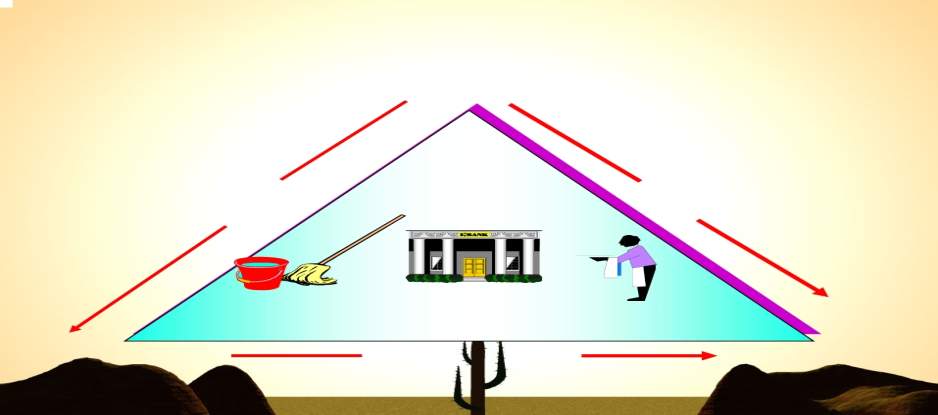 MARKETING ĐỐI NỘI
NGÂN HÀNG
MARKETING BÊN NGOÀI
NHÂN VIÊN
KHÁCH HÀNG
MARKETING QUAN HỆ
50
MARKETING NGÂN HÀNG LÀ LOẠI HÌNH MARKETING ĐỐI NỘI
Nhân viên ngân hàng là yếu tố quan trọng trong quá trình cung ứng giá trị cho  khách hàng.
Nhân viên ngân hàng là khách hàng của chủ ngân hàng, do đó lãnh đạo ngân hàng phải:
Nắm bắt và đáp ứng nhu cầu nhân viên, xem nhân viên như tài sản ngân hàng;
Tạo điều kiện và chính sách để nhân viên thực hiện tốt công việc.
MARKETING NGÂN HÀNG LÀ LOẠI HÌNH MARKETING QUAN HỆ

Ngân hàng phải xây dựng mối quan hệ với khách hàng  bền vững, tin tưởng nhau và có lợi cả 2 bên, cụ thể:
Đảm bảo sự hài lòng cho khách hàng;
Giữ đúng cam kết với khách hàng;
Cung cấp sản phẩm có chất lượng với giá cả phù hợp;
Tăng cường những ràng buộc về tài chính, kỹ thuật.
Duy trì khách hàng cũ, thu hút khách hàng mới;
Phát triển các mối quan hệ mới;
Quản lý các mối quan hệ.
Lựa chọn nhận định đúng
Dịch vụ ngân hàng có tính dị chủng (không đồng nhất) do vậy các ngân hàng cần quy định các chuẩn quy tắc giao dịch trong ngân hàng để tạo ra sự đồng bộ trong chất lượng phục vụ
Tính bất khả phân (không thể tách rời) trong dịch vụ ngân hàng nói đến vai trò nhà cung cấp sản phẩm, nhân viên, khách hàng trong quá trình tạo ra sản phẩm ngân hàng
Luôn có sự tách bạch giữa hoạt động sản xuất và hoạt động sử dụng sản phẩm dịch vụ ngân hàng
Sản phẩm dịch vụ có thể tồn tại dưới dạng các ý tưởng, các hoạt động
Khách hàng thường dựa vào các yếu tố hữu hình để khắc phục đặc điểm vô hình của dịch vụ
Bài tập
Bài tập
Lựa chọn đáp án đúng
Vai trò của nhân viên ngân hàng là:
Người góp phần tạo nên chất lượng dịch vụ ngân hàng
Là kênh phân phối của ngân hàng
Khách hàng của chính ngân hàng
Người tham gia vào quá trình sản xuất sản phẩm dịch vụ ngân hàng
[Speaker Notes: Kênh phân phối ngân hàng là một tập hợp các yếu tố tham gia trực tiếp vào quá trình đưa sản phẩm dịch vụ của ngân hàng đến khách hàng. Nó bao gồm tổ chức, cá nhân và các phương tiện thực hiện các hoạt động đưa sản phẩm dịch vụ của ngân hàng đến với khách hàng.]
Bài tập
Lựa chọn các đáp án đúng
Marketing vị xã hội là hoạt động:
Các ngân hàng quảng cáo trên các phương tiện truyền thông bằng các clip quảng cáo gắn liền với những nhân vật nổi tiếng
Ngân hàng tiến hành quan hệ công chúng (PR) bằng việc tổ chức họp báo sản phẩm
Ngân hàng có thể tiến hành tài trợ cho câu lạc bộ người cao tuổi để khuếch trương thương hiệu của mình
Ngân hàng có thể tổ chức các cuộc thi vì cộng đồng (ví dụ: chạy bộ vì môi trường)
Ngân hàng tiến hành trao thưởng học bổng cho sinh viên các trường đại học trên địa bàn hoạt động
1.5 Cơ cấu tổ chức bộ phận  Marketing trong ngân hàng
2 kiểu tổ chức bộ phận Marketing ngân hàng:
Kiểu tổ chức không thành lập bộ phận Marketing trong mô hình tổ chức của ngân hàng
Kiểu tổ chức bộ phận Marketing độc lập trong mô hình tổ chức của ngân hàng
TÓM LƯỢC CUỐI BÀI
Marketing là gì và marketing ngân hàng là gì?
Sự cần thiết của marketing trong ngân hàng:
Khái niệm marketing ngân hàng;
Vai trò của marketing đối với ngân hàng;
Chức năng của bộphận marketing ngân hàng;
Quá trình ứng dụng marketing trong lĩnh vực ngân hàng.
Những đặc điểm của marketing ngân hàng.
CÂU HỎI ÔN TẬP
Từ khái niệm, hãy chỉ rõ những vấn đề thuộc về bản chất và nội dung của Marketing  ngân hàng.
Marketing ngân hàng có những đặc điểm nào? Việc nghiên cứu những đặc điểm  riêng của marketing ngân hàng có ý nghĩa như thế nào đối với việc marketing tại một ngân hàng thương mại?
Trong các chức năng của Marketing ngân hàng, chức năng nào quan trọng nhất, tại sao? Để thực hiện tốt những chức năng trên, bộ phận Marketing phải tổ chức những  hoạt động nào?
Tìm hiểu về sự hình thành và phát triển của marketing ngân hàng ở Việt Nam.